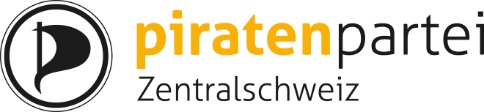 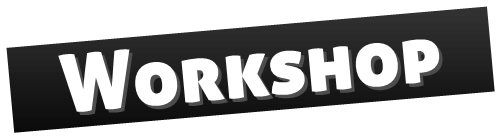 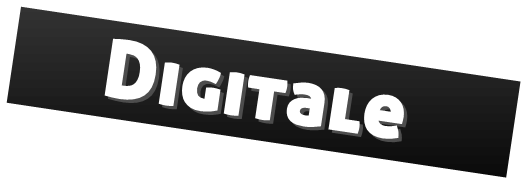 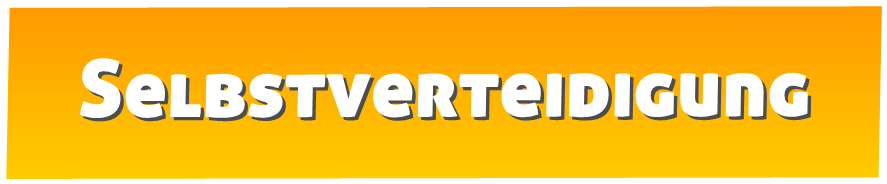 21.04.2015
CC-BY-NC 3.0  Alexander R. Brehm
Agenda
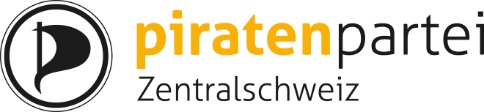 Einführung und Ziele
 Was ist eigentlich das Internet?
 Gefahren in der digitalen Welt
 Passwörter und Passwortsicherheit
 E-Mail und PGP
 Tor
 Verschlüsselung von Datenträgern
21.04.2015
CC-BY-NC 3.0  Alexander R. Brehm
Ziele des Workshops
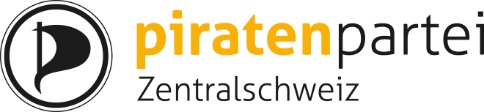 Sicherer Umgang mit persönlichen Daten im Internet
 Verschlüsseln von E-Mails
 Anonymes surfen
 Verschlüsseln von Speichermedien
21.04.2015
CC-BY-NC 3.0  Alexander R. Brehm
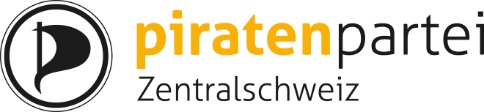 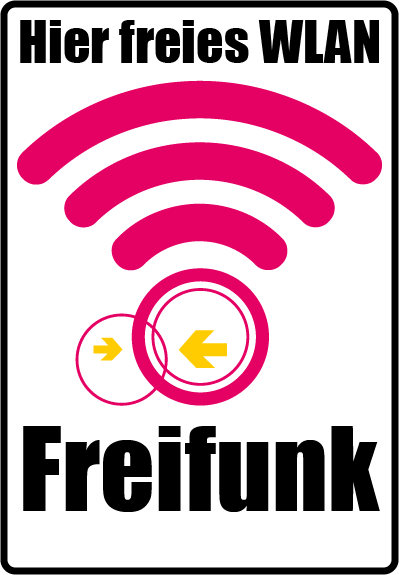 21.04.2015
CC-BY-NC 3.0  Alexander R. Brehm
Kurzer Einstieg ins Internet
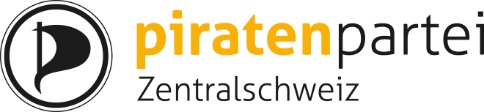 Was ist eigentlich das Internet?
Wie funktioniert das Internet
21.04.2015
CC-BY-NC 3.0  Alexander R. Brehm
Was ist das Internet
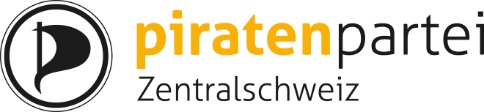 Das Internet ist ein Verbund aus verschiedenen Rechnern und Rechnernetzwerken, welche sich miteinander verbinden, um Daten auszutauschen. 
Jeder mit dem Internet verbundene Rechner kann sich mit jedem anderen verbundenen Rechner verbinden und Daten austauschen.
21.04.2015
CC-BY-NC 3.0  Alexander R. Brehm
Visualisierung des Internets
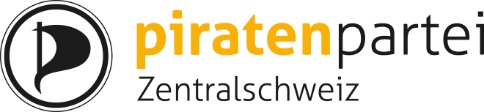 Die Route der Verbindung ist  unvorhersehbar.
Über die Verbindung werden Daten ausgetauscht
Daten können alles mögliche sein
Diese Daten können verschlüsselt übertragen werden.
21.04.2015
CC-BY-NC 3.0  Alexander R. Brehm
Funktionsweise
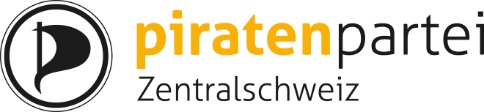 Jeder Rechner, der mit dem Internet verbunden ist, hat eine eindeutige, jederzeit zurück verfolgbare Kennung, die sogenannte IP-Adresse. 
Jede Domain, die man in den Browser eingibt, wird mittels eines Namensservers an die IP-Adresse des Zielservers weitergeleitet.
Beispiel: 		www.youtube.com → IP: 173.194.112.100
Die Route ist dabei nicht vorhersehbar.
21.04.2015
CC-BY-NC 3.0  Alexander R. Brehm
Nachteile der Funktionsweise
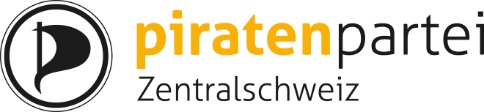 Die individuelle IP kann jederzeit zum Ursprung zurückverfolgt werden. 
Jeder Rechner, Server und jedes Netzwerk, über das die Verbindung läuft, kann Daten potentiell abfangen, auswerten, speichern und sogar manipulieren!
   Beispiel: 		Facebook und Google sind  bekannte					Datenkraken, die Zugriffe und Suchanfragen 				auswerten und für gezielte Werbung 					einsetzen.
21.04.2015
CC-BY-NC 3.0  Alexander R. Brehm
Deshalb:
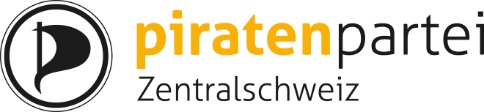 Sensible Daten sollten stets verschlüsselt übertragen werden.
Das gilt für alle Übertragungswege, egal ob Messenger, Chats, E-Mails oder VoIP-Software wie z.B. Skype
Einige Programme verschlüsseln prinzipiell, E-Mails sind jedoch prinzipiell unverschlüsselt (Dazu später mehr)
21.04.2015
CC-BY-NC 3.0  Alexander R. Brehm
Gefahren im Internet
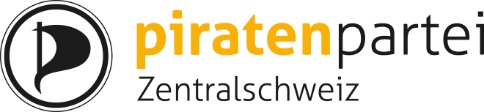 Daten- und/oder Identitätsdiebstahl
Abgreifen, speichern und verarbeiten von personenbezogenen Daten durch Nachrichtendienste wie z.B. NSA oder GCHQ
Viren, Trojaner und andere Malware
andere kriminelle Aktionen
21.04.2015
CC-BY-NC 3.0  Alexander R. Brehm
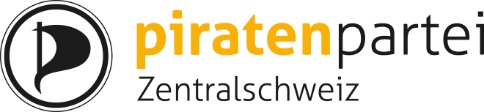 Daten- und Identitätsdiebstahl
Wir tummeln uns alle in sozialen Netzwerken wie Google+, Facebook, Twitter, etc. und bei Diensteanbietern, wie z.B. Mailprovidern und geben dort viele persönliche Daten preis. 
Diese Daten sind unsere „digitale Identität“ 
Viele User gehen nicht vorsichtig genug mit ihren persönlichen Daten.
Eure Daten gehören Euch!
21.04.2015
CC-BY-NC 3.0  Alexander R. Brehm
Folgen eines Datendiebstahls
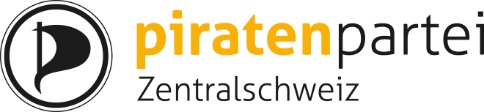 Spam- Emails sind das kleinste Übel
Es können Ermittlung auf das Opfer zukommen, wenn illegale Inhalte mit der Identität des Geschädigten verbreitet oder kriminelles  getätigt wird. 
Der Betroffene kann enormen materiellen Schaden durch abgefischte Paypal, Bank- oder Kreditkartendaten erleiden.
Unter Umständen kann auch die Reputation des Opfers darunter leiden.
21.04.2015
CC-BY-NC 3.0  Alexander R. Brehm
Schutzmaßnahmen
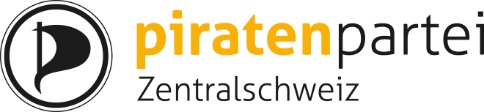 Sparsamer Umgang mit Daten:
In sozialen Netzwerken nicht alle persönlichen Daten preis geben
Niemals das gleiche Passwort zweimal verwenden.
Sichere Passwörter verwenden!
21.04.2015
CC-BY-NC 3.0  Alexander R. Brehm
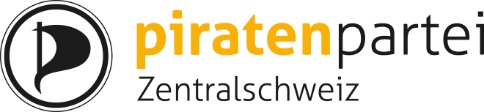 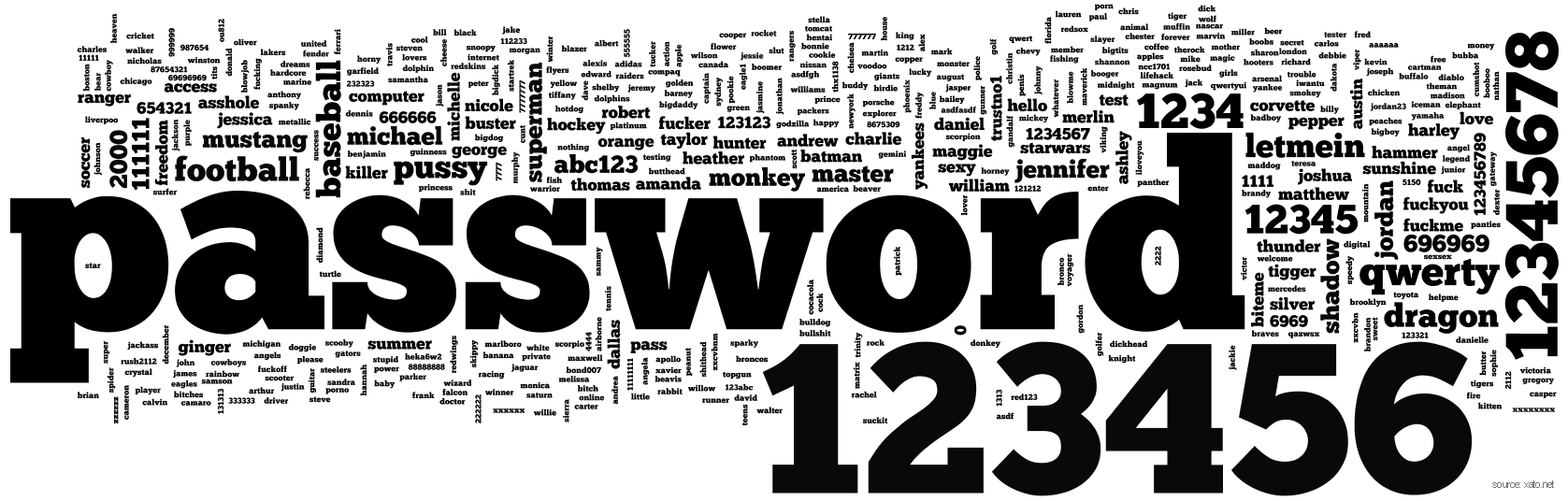 21.04.2015
CC-BY-NC 3.0  Alexander R. Brehm
Passwortsicherheit
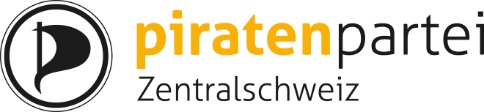 Passwörter dürfen keine logischen Buchstaben- und Zahlenkombinationen enthalten.
Niemals persönliche Daten und Namen von sich selbst, Verwandten, Partnern oder Kindern verwenden
Immer möglichst lange Passwörter verwenden (mindestens 8, besser 12 Zeichen)
Immer Kombinationen aus Groß- und Kleinschreibung, Zahlen und Sonderzeichen verwenden
Wichtige Passwörter regelmäßig wechseln!
21.04.2015
CC-BY-NC 3.0  Alexander R. Brehm
Beispiel
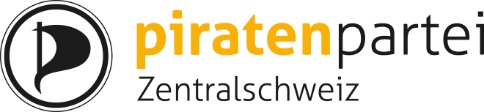 Beispiel für ein relativ sicheres Passwort (12 Zeichen):

					72!Br21_5mHo

Wie kann man sich sowas  merken?
21.04.2015
CC-BY-NC 3.0  Alexander R. Brehm
Wie solche PW merken?
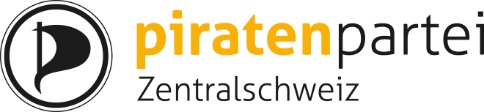 „Eselsbrücken“ können helfen:
Beispiel Urlaubsort, Tag, Monat und Jahr mit Sonderzeichen. 
			07ShArM_3L-sH3iK*08#14?! 
Passwort aus den Anfangsbuchstaben eines Satzes, kombiniert mit Zahlen und Sonderzeichen:
		"Man sieht nur mit dem Herzen gut, das Wesentliche 			 ist für die Augen unsichtbar." (Le petit prince)
				MsnmdHg,dWifdAu.(Lpp)
21.04.2015
CC-BY-NC 3.0  Alexander R. Brehm
Passwort durch Diceware
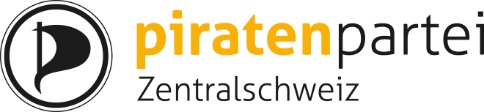 Aus einer speziellen Liste werden mittels Würfeln Wörter  ausgewählt und diese zu einer Passphrase zusammengefügt:
   Beispiel (aus Wikipedia):
   	Es wird mit einem Würfel fünfmal gewürfelt. Die Zahlen lauten 4, 	3, 1, 4 und 2.
Das zugehörige Wort wird in der Wortliste nachgeschlagen. In unserem Beispiel ist es das Wort „merken“.
Die Schritte 1 und 2 werden viermal wiederholt. Insgesamt ergeben    sich z. B. folgende Paare:
21.04.2015
CC-BY-NC 3.0  Alexander R. Brehm
Diceware
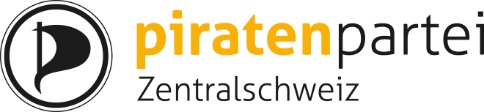 Insgesamt ergeben sich z. B. folgende Paare: 
	43142 merken 
	15613 boom 
	22543 ekd 
	66445 zonen  
	51615 ragt
 	Die  Passphrase lautet also „merkenboomekdzonenragt“
Man sollte die Wörter kennen oder zu einer erfundenen Geschichte zusammenfügen können, um es sich leichter zu merken.
Wichtig: Bitte noch mit Ziffern und Sonderzeichen ergänzen
21.04.2015
CC-BY-NC 3.0  Alexander R. Brehm
Passwortmanager
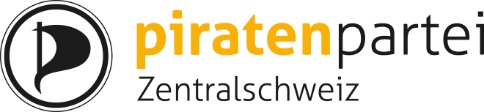 Passwortmanager sind Programme, die die verschiedenen Passwörter für Webseiten verwalten. 
Wir schauen uns kurz das Freewareprogramm KeePass an.
KeePass ist ein Programm mit großem Funktionsumfang.
21.04.2015
CC-BY-NC 3.0  Alexander R. Brehm
KeePass
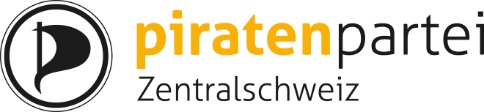 Passwortmanager sind Programme, die die verschiedenen Passwörter für Webseiten verwalten. 
Wir schauen uns kurz das Freewareprogramm KeePass an.
KeePass ist ein Programm mit großem Funktionsumfang.
21.04.2015
CC-BY-NC 3.0  Alexander R. Brehm
E-Mailverschlüsselung
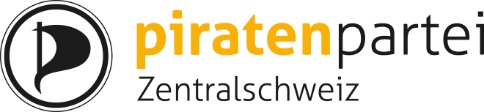 21.04.2015
CC-BY-NC 3.0  Alexander R. Brehm
E-Mail und PGP
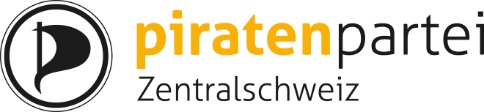 E-Mails sind prinzipiell unverschlüsselt und für unbefugte Dritte lesbar, es sei denn, man verwendet Verschlüsselungssysteme wie PGP
E-Mails bzw. deren Absender kann man leicht fälschen bzw. imitieren
PGP steht für Pretty Good Privacy (auf  deutsch  „ziemlich gute Privatsphäre“) und ist eine Technik zum verschlüsseln und unterschreiben von E-Mails.
21.04.2015
CC-BY-NC 3.0  Alexander R. Brehm
Wie funktioniert PGP?
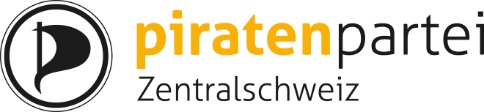 PGP benutzt ein sogenanntes Public-Key-Verfahren, in dem es ein eindeutig zugeordnetes Schlüsselpaar gibt:
Zum einen den öffentlichen Schlüssel, mit dem jeder Daten für den Empfänger verschlüsseln und dessen Signaturen prüfen kann
Zum anderen einen privaten, geheimen Schlüssel, den nur der Empfänger besitzt und der durch ein Passwort geschützt ist. (Asymmetrische Verschlüsselung)
21.04.2015
CC-BY-NC 3.0  Alexander R. Brehm
Wie funktioniert PGP?
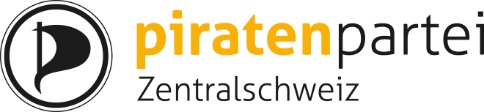 Nachrichten an einen Empfänger werden mit dessen öffentlichem Schlüssel verschlüsselt
Diese können ausschließlich mittels des privaten Schlüssels des Empfängers entschlüsselt werden. 
Dieses Verfahren wird asymmetrische Verschlüsselung genannt.
21.04.2015
CC-BY-NC 3.0  Alexander R. Brehm
Mails gleich verschlüsseln?
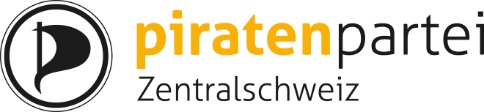 Windows Betriebssysteme:
	Mozilla Thunderbird mit dem Add-on Enigmail:
	https://www.mozilla.org/de/thunderbird/
	https://addons.mozilla.org/thunderbird/enigmail
Mac OS: 
 	 GPG-Suite für Mac https://gpgtools.org/
Linux-Distrubitionen:Im Softwarecenter oder in der Programmverwaltung die Pakete Thunderbird und Enigmail herunterladen
21.04.2015
CC-BY-NC 3.0  Alexander R. Brehm
Tor – anonym surfen?
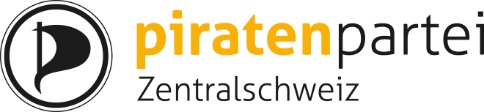 21.04.2015
CC-BY-NC 3.0  Alexander R. Brehm
Was ist Tor
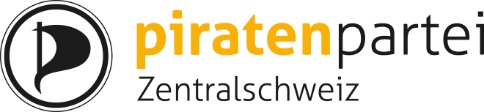 Tor ist ein Netzwerk zur Anonymisierung von Verbindungsdaten. 
Es kann z.B. für das surfen im Internet und „Instant Messaging“  benutzt werden. 
Tor schützt seine Nutzer vor der Analyse des Datenverkehrs durch Webseitenbetreiber
Tor ist ausschließlich für anonymes surfen gedacht. Bitte nicht als Standartbrowser verwenden
21.04.2015
CC-BY-NC 3.0  Alexander R. Brehm
Eventuelle Nachteile
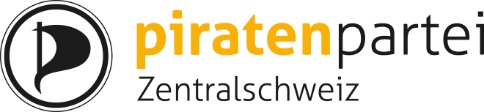 Tor kann aufgrund des Anonymisierungsprozesses beim Routing langsamer sein.
Angreifer könnten die Anonymität von Tor aushebeln, und korrumpieren.
Es könnte für sehr versierte Angreifer theoretisch möglich sein, nahezu sämtliche über Tor abgewickelte Kommunikation nachzuvollziehen.
21.04.2015
CC-BY-NC 3.0  Alexander R. Brehm
Tor ist nicht geeignet für
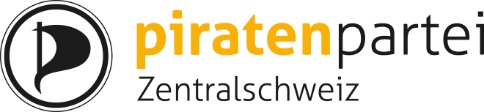 Soziale Netzwerke wie google+, Twitter oder Facebook. Es sei denn ihr legt spezielle, anonyme Profile dafür an.
Öffnen von Dokumenten (z.B. PDF-Files)
Filesharing (Macht das Netzwerk langsamer)
Sensitive Vorgänge wie Onlinebanking, Paypal, etc.
Aktionen mit persönlichen Daten (z.B. den eigenen Namen googlen).
Surfen mit Browser Plug-ins
21.04.2015
CC-BY-NC 3.0  Alexander R. Brehm
Tor ausprobieren?
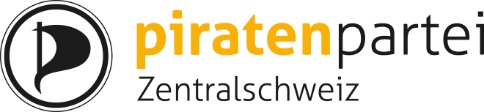 Tor-Browser: https://www.torproject.org
21.04.2015
CC-BY-NC 3.0  Alexander R. Brehm
Datenträgerverschlüsselung
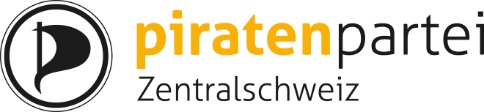 21.04.2015
CC-BY-NC 3.0  Alexander R. Brehm
Warum verschlüsseln
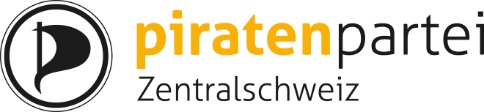 21.04.2015
CC-BY-NC 3.0  Alexander R. Brehm
Wie kann man verschlüsseln
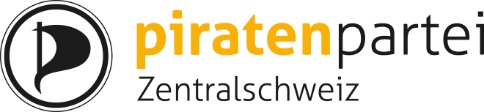 Verschlüsseln mithilfe von spezieller Software, z.B. DiskCryptor
Verschlüsselung mithilfe von Passwort  oder Schlüsseldatei (USB-Stick)
Verschlüsselung mithilfe von „Hidden Containern“ (→ Vorteil: Nicht erkennbar, ob im Container ein weiterer versteckt ist)
21.04.2015
CC-BY-NC 3.0  Alexander R. Brehm
Alternative Möglichkeiten
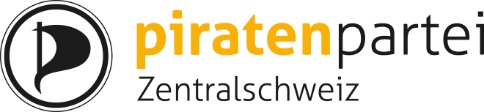 Das kostenlose Betriebssystem Ubuntu (eine Linuxdistribution) verschlüsselt das Benutzerverzeichnis standartmäßig
Nachteil: einzelne Dateien sind trotzdem sichtbar
Alle Linuxdistributionen können mittels „dm-crypt“ ganze Festplatten und Partitionen verschlüsseln
21.04.2015
CC-BY-NC 3.0  Alexander R. Brehm
Gleich verschlüsseln?
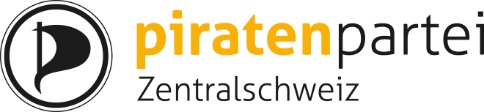 DiskCryptor gibt‘s hier kostenlos:https://diskcryptor.net/wiki/Main_Page/de
21.04.2015
CC-BY-NC 3.0  Alexander R. Brehm
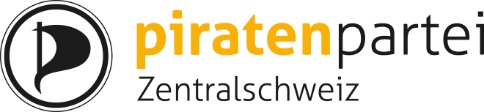 Vielen Dankfür Eure Aufmerksamkeit
21.04.2015
CC-BY-NC 3.0  Alexander R. Brehm